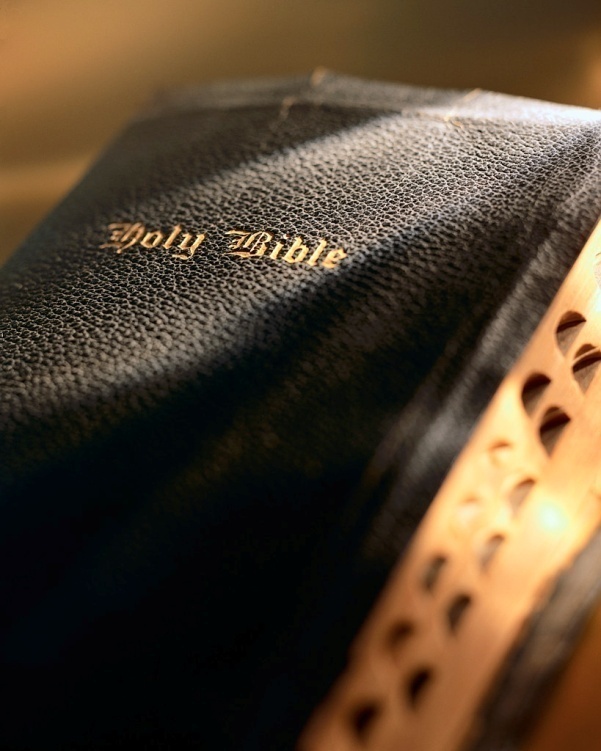 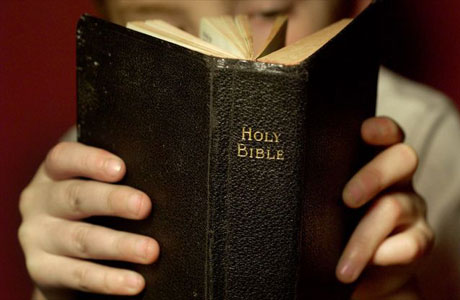 God’s Laws of HarvestGalatians 6:7-9
Introduction
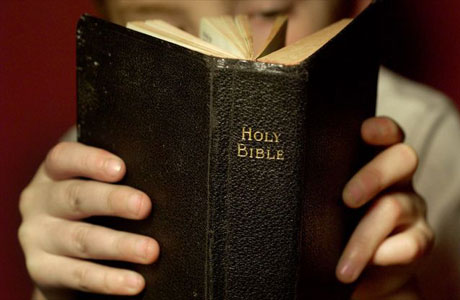 When God created the Universe He formulated a set of laws to govern it.
Fixed and Constant:  e.g., gravity.
For Our Good:  God is not a “cosmic kill-joy”     (1 Jn. 5:3).
In this lesson we want to consider a “family” of God’s laws:  “God’s Laws of Harvest.”
3
You Reap What Sow
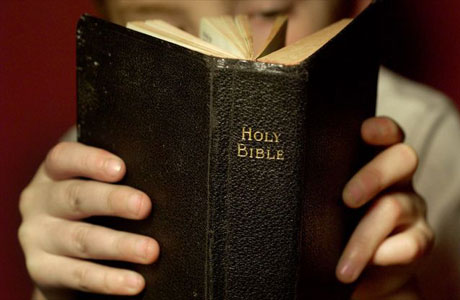 Physical reaping:
Farmer who plants is the farmer who reaps the harvest.
Spiritual reaping:
Absolutely true:  Gal. 6:7
Harvest is the souls of men:  Jn. 4:35-36
Day of harvest is judgment day:  2 Cor. 5:10; Matt. 25:31-46; Rom. 14:12; Rev. 20:12-15; Acts 10:35; Rom. 2:5-10
4
You Reap in a Different Season From When You Sow
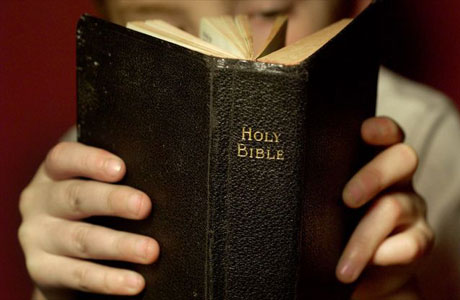 Physical reaping:
Farmers are the most patient and optimistic people on earth (Eccl. 3:1-2; Jas. 5:7-8).
Spiritual reaping:
Harvest always ultimately comes:  Gal. 6:7-10
Our “deeds” are “seeds”!  2 Cor. 5:10; Rom. 14:10-12; Heb. 9:27
5
You Reap the Same Kind as You Sow
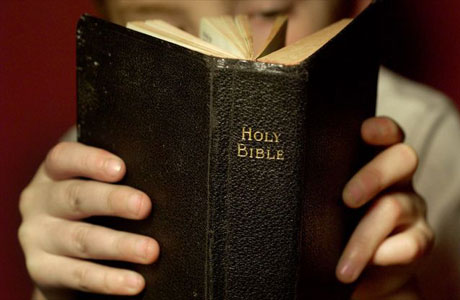 Physical reaping:
All farmers know corn yields corn, not soybeans or alfalfa (Gen. 1:11-22).
Spiritual reaping:
Jesus knew this:  Matt. 7:16; Prov. 11:18; Eph. 6:8; Job 4:8
Jacob experienced it:  Gal. 6:8
Day of harvest is judgment day:  2 Cor. 5:10
Vast majority ignore this harvest:  Matt. 7:13-14; Deut. 29:18-20
6
You Reap More Than You Sow
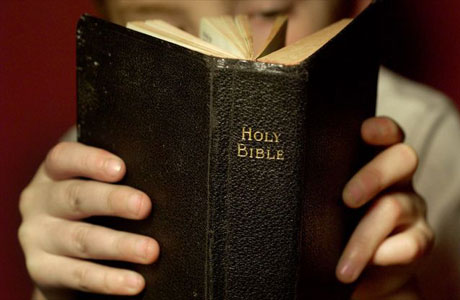 Physical reaping:
One kernel of corn yields ~600 fold!
Spiritual reaping:  “good news, bad news”!
Just ask the Jews:  Hos. 8:7-8; Deut. 28; Isa. 17:11
Just ask David:  Gal. 6:8; 2 Sam. 11-18
Some don’t understand it or believe it:  Rom. 2:4-11
7
You Eat the Fruit of Your Harvest
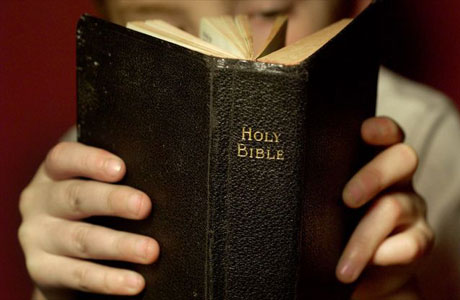 Physical reaping:
Farmer’s reward is to eat of his harvest (2 Tim. 2:6).
Spiritual reaping:
How will your life “taste”?  Isa. 3:10
A big bite of a sour apple?!  Prov. 1:28-31; Lk. 12:16-21
8
Conclusion
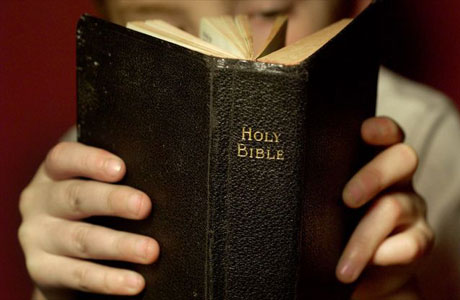 If God’s harvest came today; what would you reap?
If you’re sowing “to…the flesh” you’ll “reap corruption” (Gal. 6:8).
If you’re sowing “to the Spirit” you’ll “reap everlasting life” (Gal. 6:8).
What are you sowing?
9